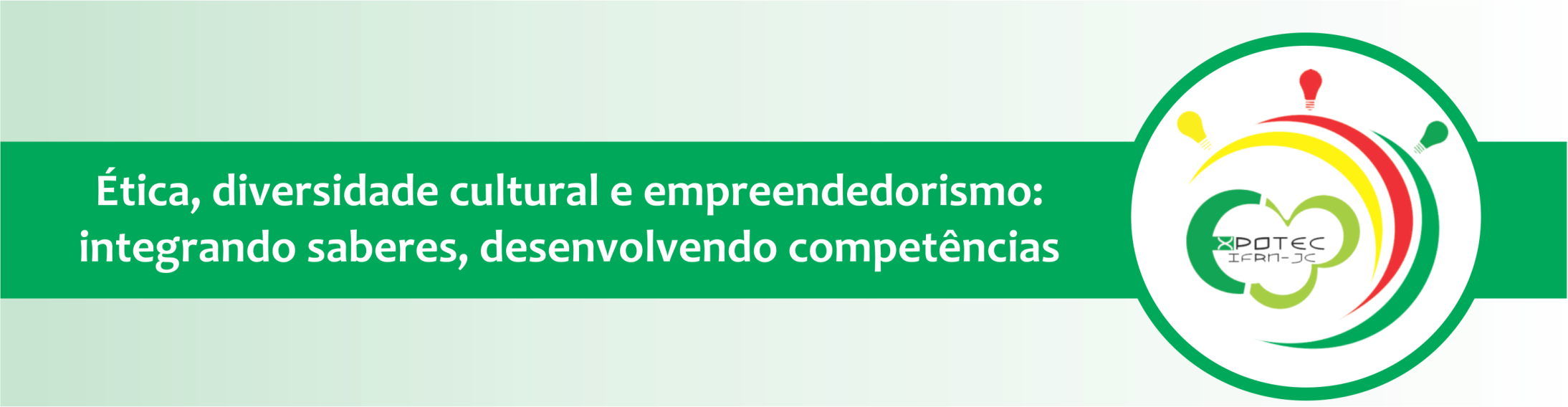 TÍTULO: Subtítulo
José Maria Bernardo Bezerra, Maria Alice Silva Souza, Paulo Eduardo da silva, Cristiane Martins
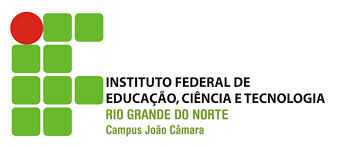 João Câmara, Maio de 2016.
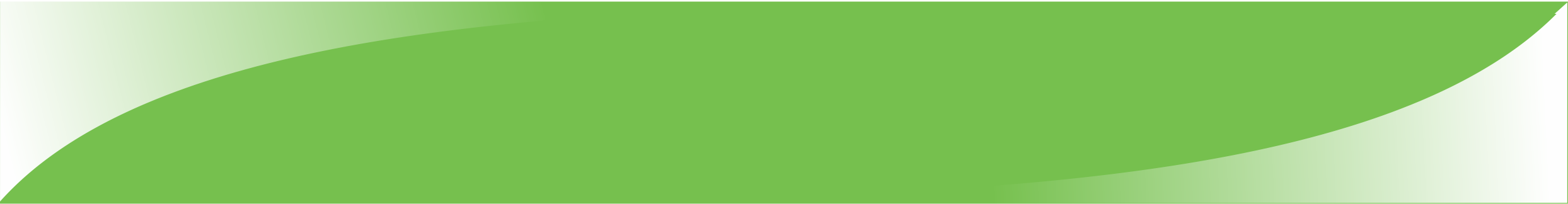 1. INTRODUÇÃO
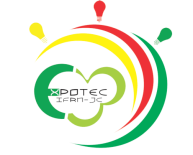 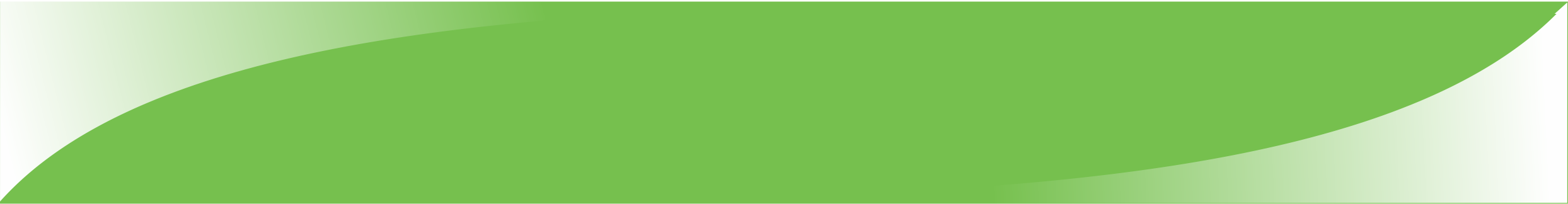 2. MATERIAL E MÉTODOS
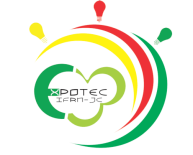 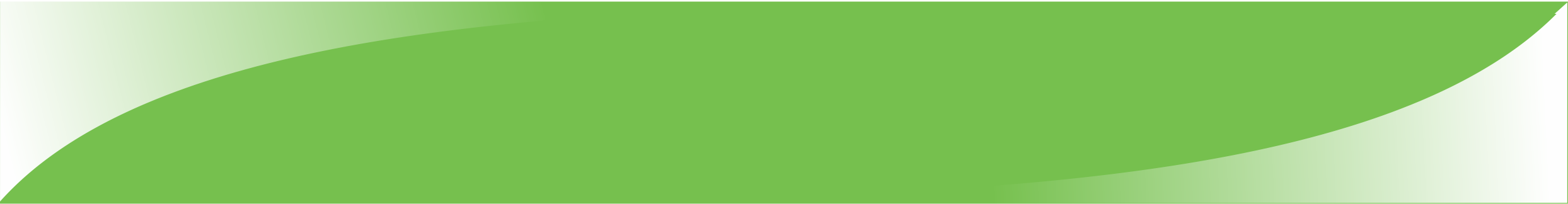 3. RESULTADOS E DISCUSSÃO
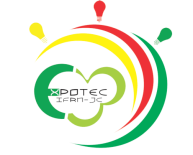 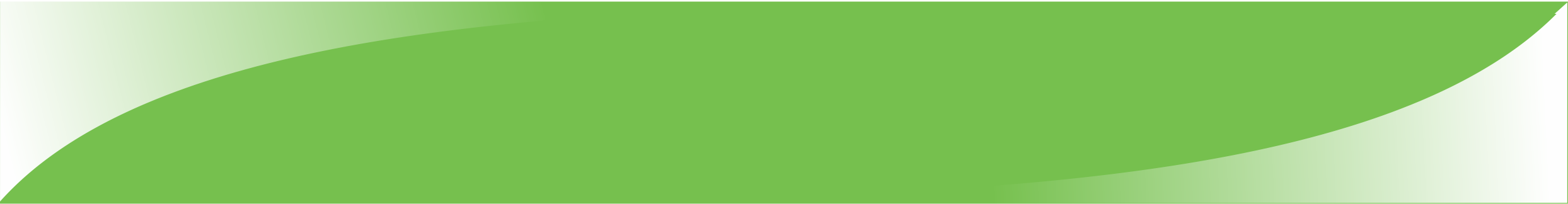 4. CONCLUSÕES
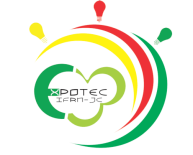 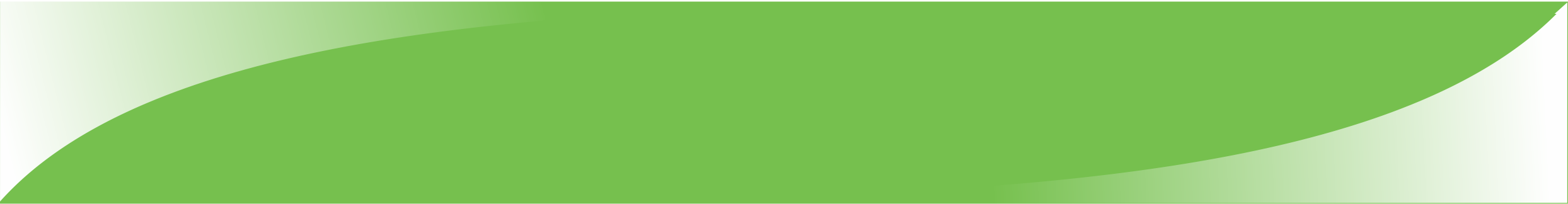 AGRADECIMENTOS
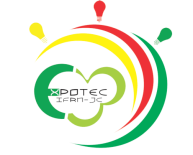